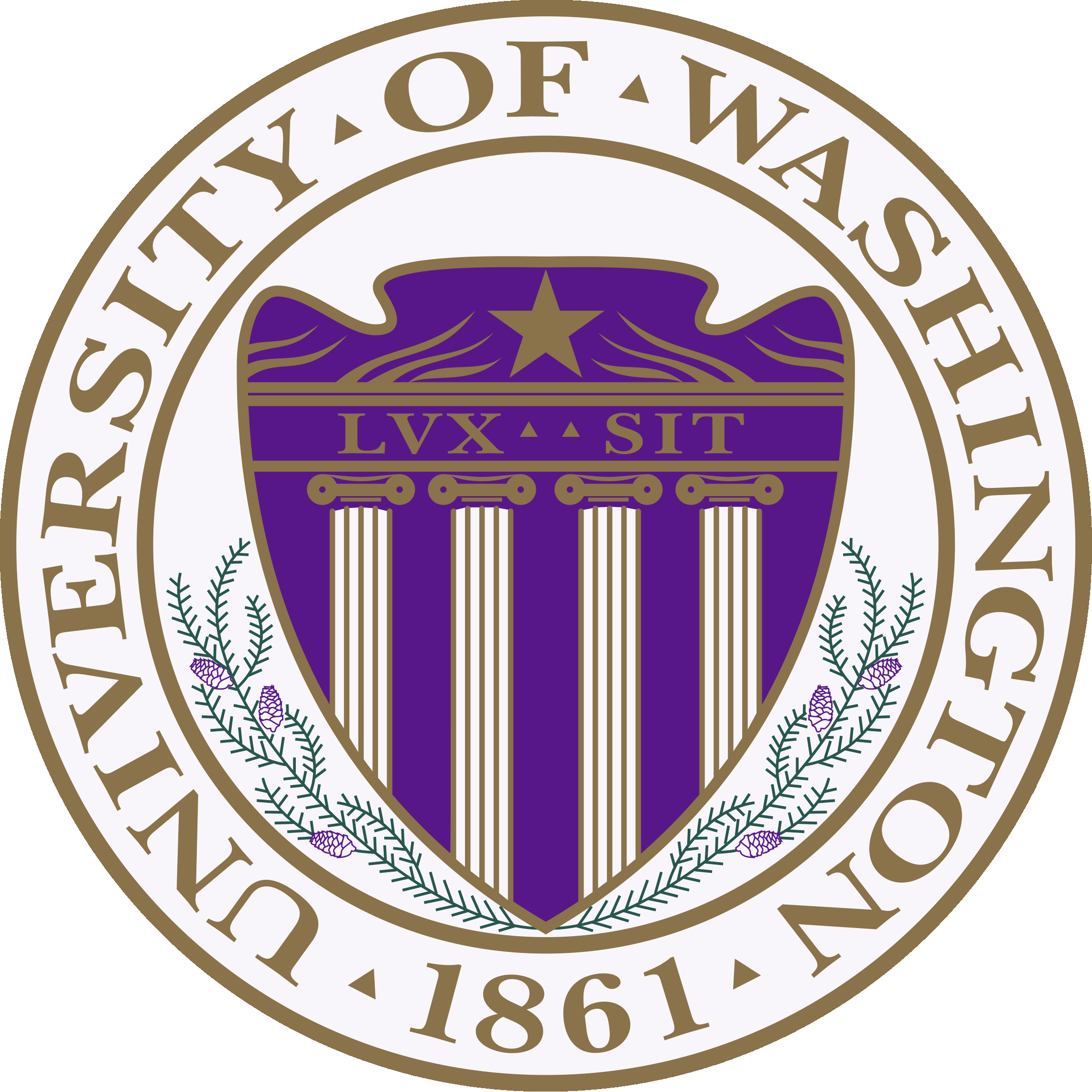 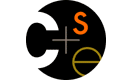 CSE332: Data AbstractionsLecture 27: A Few Words on NP
Tyler Robison
Summer 2010
1
Easily one of the most important questions in Computer Science:
Does P=NP?

Of course, we need to go into what these terms mean
P and NP are classes of problems
P: Class of problems that can be solved in polynomial time
NP: Class of problems where an answer can be verified in polynomial time
We’ll get into what that means
The question is, are these sets equivalent?
A question that computer scientists & mathematicians have been grappling with for a long time
Most believe that P!=NP, but no one’s proven it
One such proof recently in the news (P!=NP; probably not valid)
2
Wow, that’s fantastic… who cares?
P=NP would mean that many ‘difficult’ problems that could previously only be solved in exponential time could now be solved in polynomial time
Some algorithms (such as cryptography) are based around the ‘difficulty’ of brute-forcing it, but the ease of which an answer can be verified
You can break many online encryptions now… with enough computing power
Say, an enormous # of computers
Or one computer running for several centuries
And you don’t break the scheme itself; you break it for a single session
If P=NP, much of existing cryptography would (in theory) be insecure
3
Why, cont.
Proving equivalence (or non equivalence) of two problem classes interesting mathematically
Proving (or disproving) P = NP is among the most vexing and important open questions in computer science and probably mathematics
A $1M prize, the Turing Award, and eternal fame await
Sort of the “Fermat’s Last Theorem” of the CS world (except, this is unsolved)
4
Topic doesn’t really belong in CSE332
This lecture mentions some highlights of NP, the P vs. NP question, and NP-completeness
It should not be part of CSE332:
We don’t spend enough time to do it justice
To really cover it, a much larger block of time is needed, and after relevant theory background
It’s not on the final
But you are all (?) “in transition”
Due to recent shifting around of CS curriculum
Encourage you to take Algorithms or Theory to learn more
Remember the Dijsktra’s quote : “computer science is no more about computers than astronomy is about telescopes” – they are quite relevant here
Anyway, next academic year, this lecture drops out of CSE332
And, it’s an interesting (& important) problem
5
P
P: The class of problems that can be solved by algorithms running in polynomial time; O(nk) for some constant k
Note: For purposes of this discussion, consider logn, nlogn, etc. as roughly the same as polynomial: nlogn < n2, so it’s ‘about that fast’
Contrast with exponential time: very, very slow
Every problem we have studied is in P
Examples: Sorting, minimum spanning tree, …
Yet many problems don’t have efficient algorithms!
While we may have been quite concerned with getting sorting down from O(n2) to O(nlogn), in the grand scheme of things, both are pretty good
Really, polynomial time is sufficiently ‘quick’
Yes, even something insane like O(n24601)
Exponential time is not; very quickly becomes infeasible to solve (precisely, anyway)
6
NP
NP: The class of problems for which polynomial time algorithms exist to check that an answer is correct
Given this potential answer, can you verify that it’s correct in polynomial time?
To solve from scratch, we only know algorithms that can do it in exponential time
If P=NP, then that would mean we’d have polynomial time algorithms for solving NP problems
Ex: We saw Dijkstra’s algorithm for finding shortest path in polynomial time
For an unweighted graph, finding the longest path (that doesn’t repeat vertices) is in NP
There is a bit more to it than that; need to modify the problem slightly
7
More NP
We know P  NP
That is, if we already know how to solve a problem in polynomial time, we can verify a solution for it in polynomial time too
NP stands for “non-deterministic polynomial time” for technical reasons
Many details being left out, but this is the gist

There are many important problems for which:
We know they are in NP (we can verify solutions in polynomial time)
We do not know if they are in P (but we highly doubt it)
The best algorithms we have to solve them are exponential
O(kn) for some constant k
8
NP Example One: Satisfiability
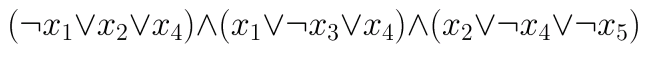 Input: a logic formula of size m containing n variables
Various logical ands, ors, nots, implications, etc.
Can assign true or false to each variable, evaluate according to rules, etc.
Output: An assignment of Boolean values to the variables in the formula such that the formula is true
That is, find an assignment for x1, x2, … xn such that the equation is true; if such an assignment exists
A good problem to solve, in that you can use logic to represent many other problems
An older branch of AI looked into encoding an agent’s knowledge this way, then reasoning about the world by evaluating expressions
9
NP Example One: Satisfiability
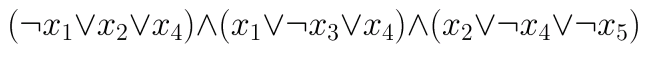 We can solve it via ‘brute-force’: 
Try every possible variable assignment
{x1=true,x2=true,…xn=true}, {x1=false…}…
How many possibilities do we need to try?
n variables, 2 possible values for each, so 2n possible assignments
Not so bad for n=5… looking less bright for n=1,000
So exponential time to solve by checking all possibilities
We can verify it quickly though
If I give you an assignment {x1=false, x2=….}, you can do it in polynomial time: just evaluate the expression
If P=NP, a O(mknk) algorithm to solve this exists
10
NP Example One: Satisfiability
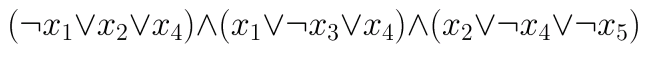 Quite a few NP problems are like this in that they:
Are relatively simple to explain
Can be solved easily but slowly by brute-force: simply try all possibilities
11
NP Example Two: Subset sum
31?
14
17
5
2
3
2
6
7
6
17
Input: An array of n numbers and a target-sum sum
Output: A subset of the numbers that add up to sum if one exists

O(2n) algorithm: Try every subset of array
O(nk) algorithm: Unknown, probably does not exist

Verifying a solution: Given a subset that allegedly adds up to sum, add them up in O(n)
12
NP Example Three: Vertex Cover (modified)
Input: A graph (V,E) and a number m
Output: A subset S of V such that for every edge (u,v) in E, at least one of u or v is in S and |S|=m (if such an S exists)
	
	That is, every vertex in the graph is ‘covered’ by being in S, or being adjacent to something in S, and the size of S is m

O(2m) algorithm: Try every subset of vertices of size m
O(mk) algorithm: Unknown, probably does not exist

Verifying a solution: See if S has size m and covers edges
13
NP Example Four: Traveling Salesman
Input: A complete directed graph (V,E) and a number m.
		Say, a graph of cities with edges as travel times

Output: A path that visits each vertex exactly once and has total cost < m if one exists

O(2|V|) algorithm: Try every valid path including all vertices; pick one of cost m
O(|V|k) algorithm: Unknown, probably does not exist

Verifying a solution: Traverse the graph in that order, keep track of the cost as you go; at the end, compare against m
14
More?
Thousands of different problems that:
Have real applications
Nobody has polynomial algorithms for

Widely believed: None of these problems have polynomial algorithms
That is, P!=NP
For optimal solutions, but some can be approximated more efficiently
15
NP-Completeness
What we have been able to prove is that many problems in NP are actually NP-complete (one sec for why that’s important)

To be NP-complete, needs to have 2 properties:
Be in NP (that is, a solution to it can be verified in polynomial time)
Be NP-hard: On an intuitive level, being NP-hard means that it is at least as hard as any other problem in NP
What it boils down to: If we have a polynomial time solution to an NP-hard problem, we can alter it to solve any problem in NP in polynomial time

All four of our examples are NP-complete
16
P=NP ?
If we gave an algorithm that solved an NP-complete problem in polynomial time, we could then use it to solve all NP problems in polynomial time
Because of our definition of NP-complete
To show P=NP, you just need to find a polynomial time solution to a single NP-complete problem
Or, to show P!=NP, you need to show that no polynomial time algorithm exists for a particular NP problem
17
Hard problems
There are problems in each of these categories:

We know how to solve efficiently

We do not know how to solve efficiently: 
For example, NP-complete problems

We know we cannot solve efficiently (exponential time): see a Theory course

We know we cannot solve at all: see CSE311/CSE322
The Halting Problem

A key art in computer science: 
When handed a problem, figure out which category it is in!
18